DZIEŃ BEZPIECZNEGO INTERNETU
9 lutego
klasa 4a podpowiada, jak bezpiecznie korzystać z Internetu
9 lutego
BĄDŹ BEZPIECZNY                   W INTERNECIE:
NIE PISZ Z OBCYMI
NIE PODAWAJ SWOICH DANYCH
NIE WYSYŁAJ SWOICH ZDJĘĆ
NIE PODAWAJ SWOJEGO NUMERU TELEFONU I ADRESU
ZUZIA POCHWATKA
Kamil Stefaniak
Nie wchodź w nieznane linki
Korzystaj ze stron przeznaczonych dla Ciebie
Zastanów się, jakie informacje udostępniasz na koncie FB 
Nie kontaktuj się z osobami, których nie znasz
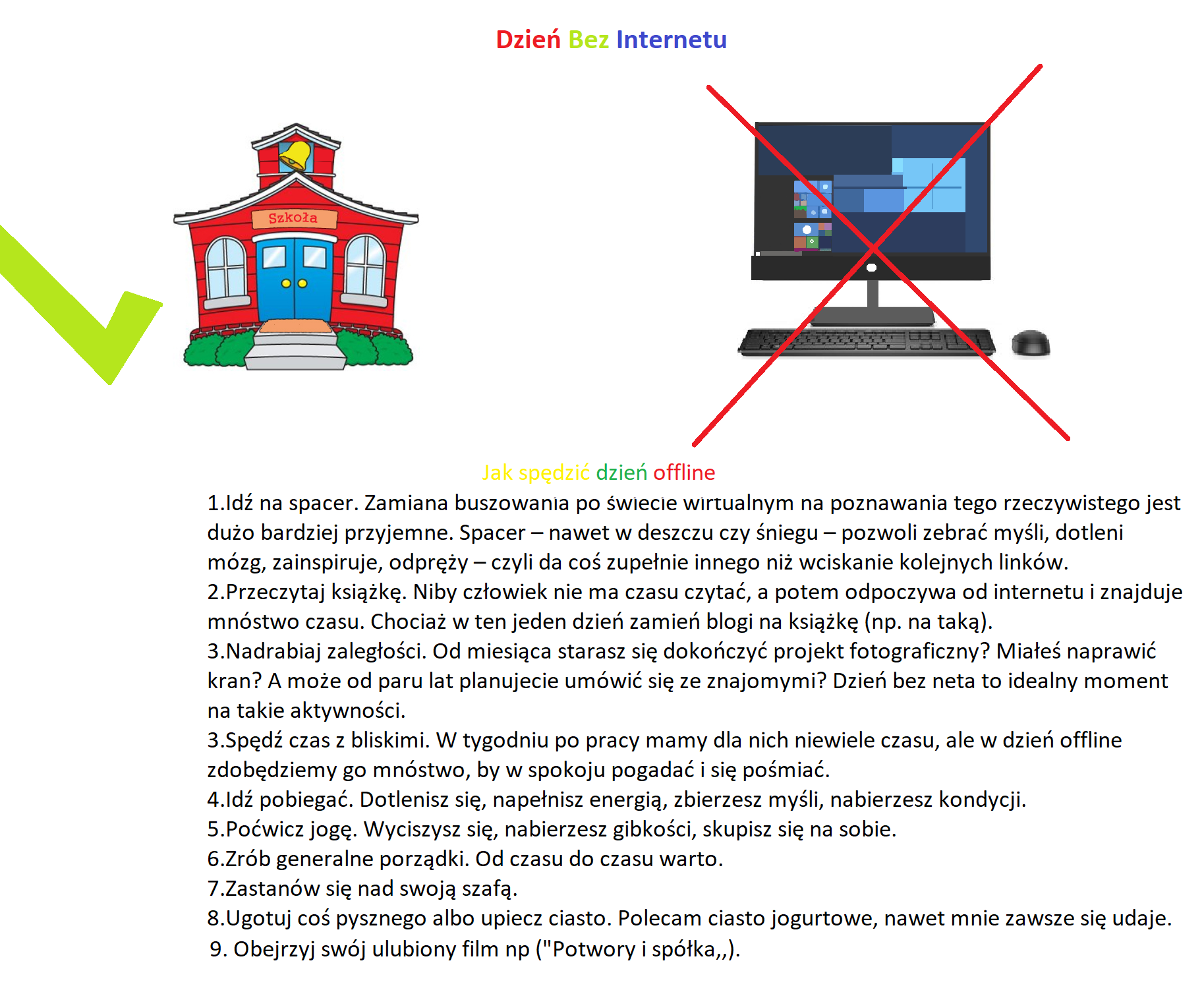 Natalia
kotlarz
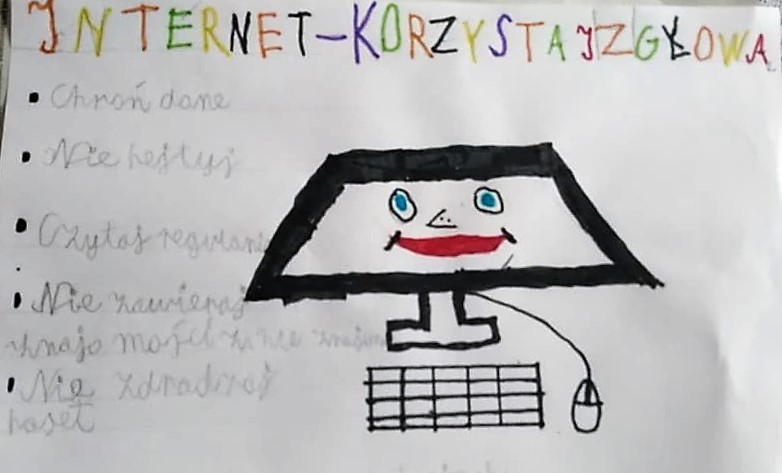 Dawid Szczepaniak
Maciej 
Olak
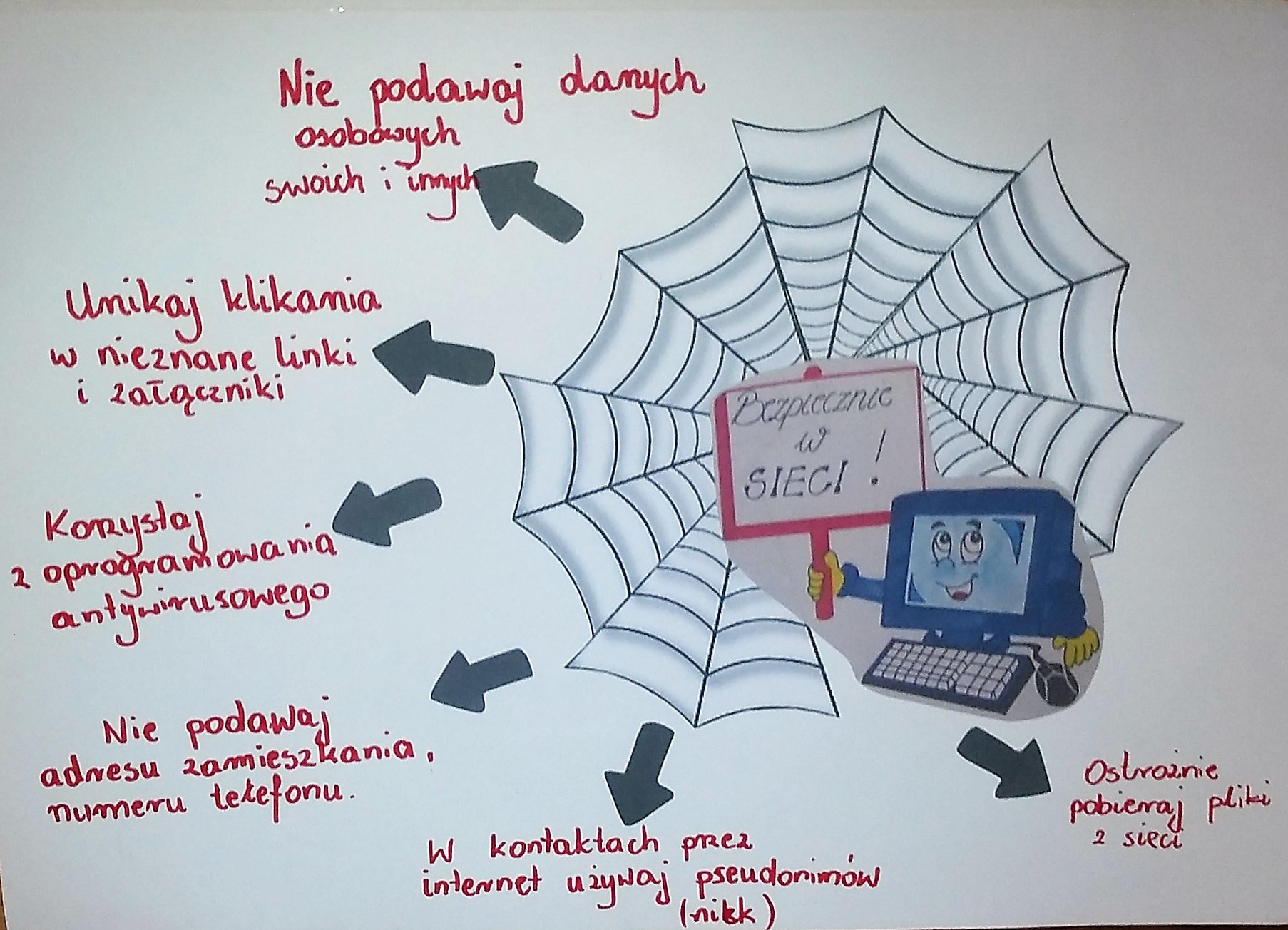 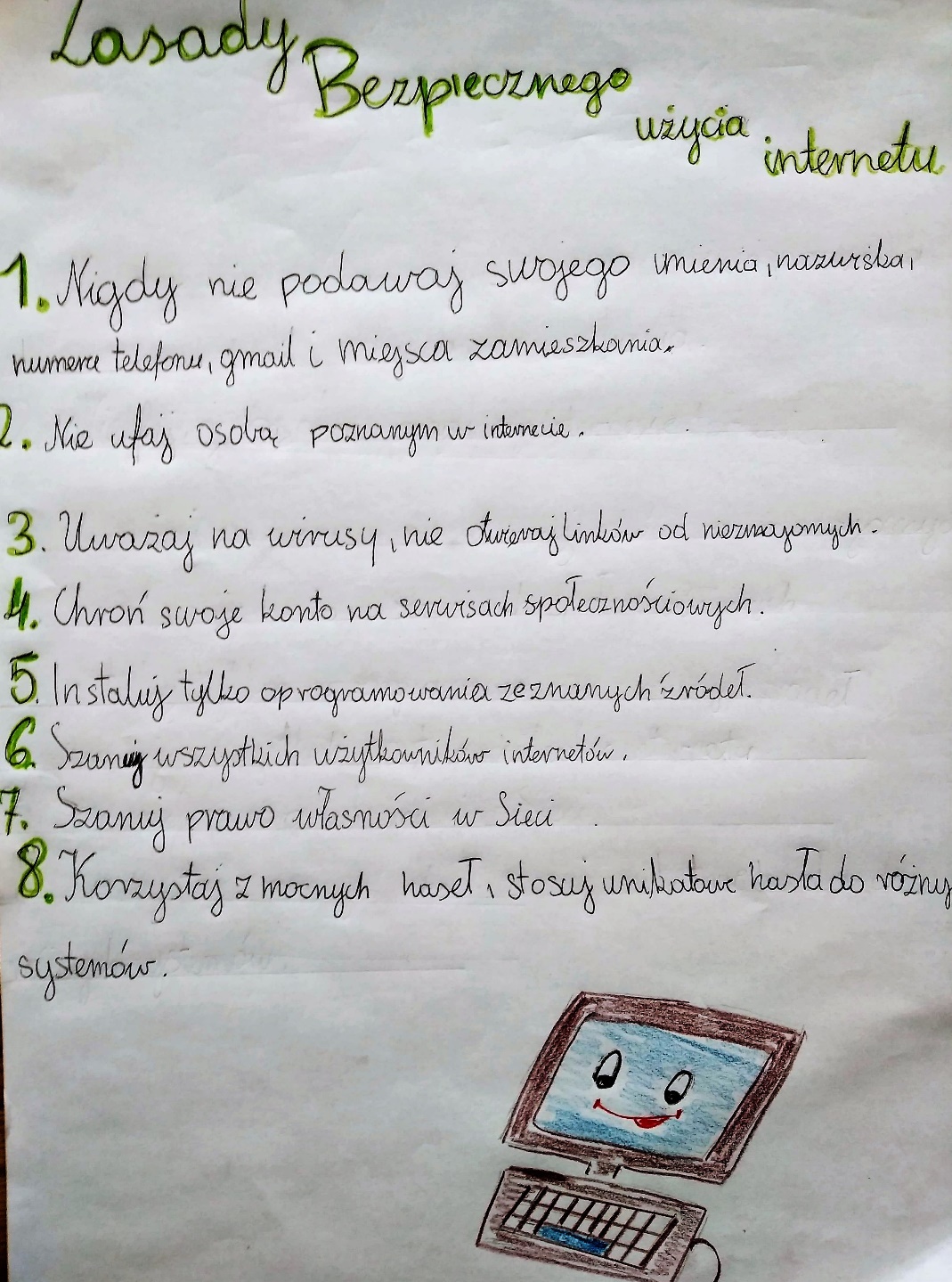 Dominika
Łukasiak
Ksawery Sadowski
9 lutego
PAMIĘTAJ
NIE WYSYŁAJ SWOICH ZDJĘĆ NIEZNAJOMYM
NIE UDOSTĘPNIAJ SWOICH DANYCH
WYKORZYSTUJ SKOMPLIKOWANE HASŁA
NIE WYSYŁAJ „ŁAŃCUSZKÓW”
NIE OTWIERAJ LINKÓW, MOGĄ BYĆ ZAWIRUSOWANE
SARA WITUSZYŃSKA
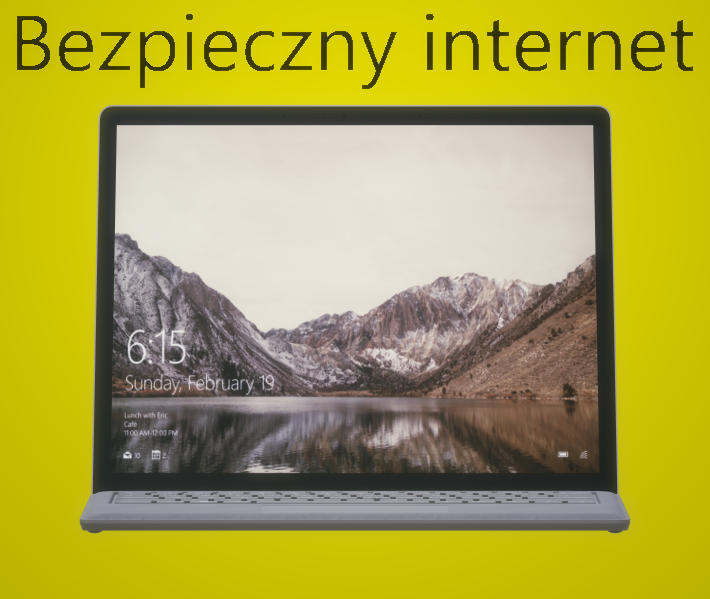 Kacper 
Knyt
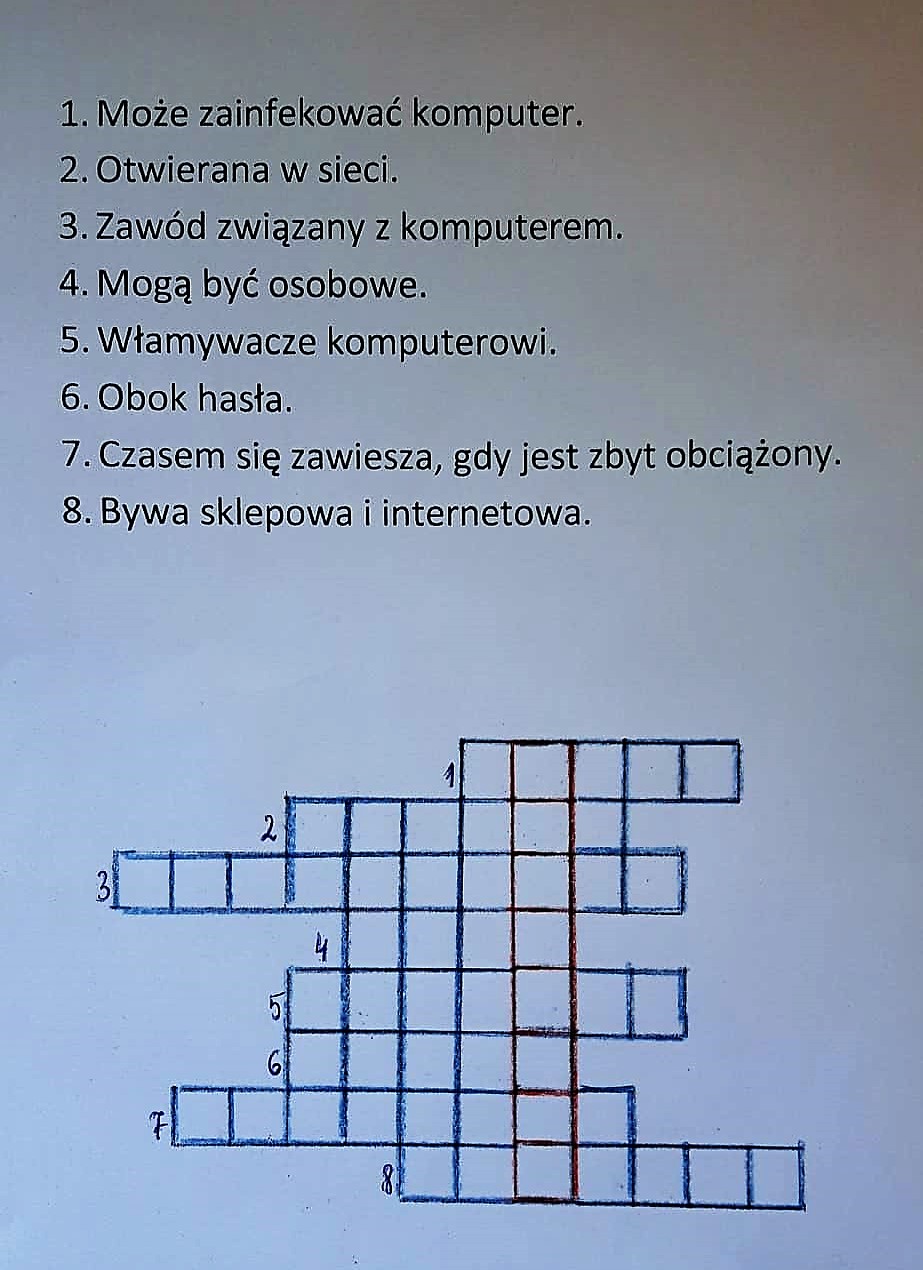 Mikołaj 
Siemion
Sprawdź się:
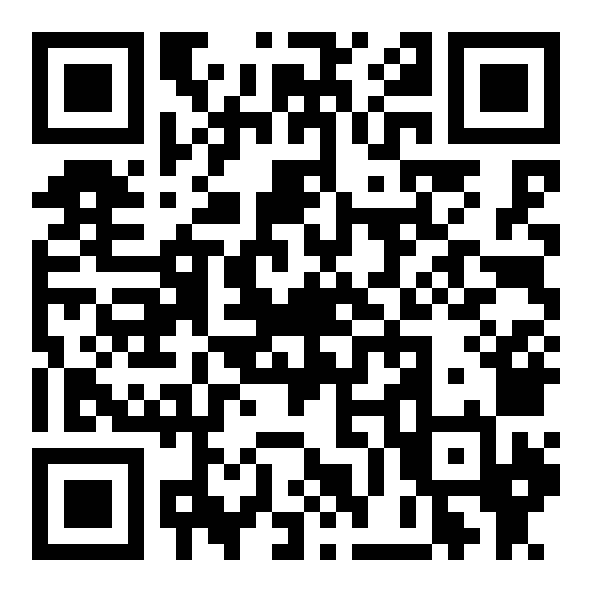 https://learningapps.org/17278148